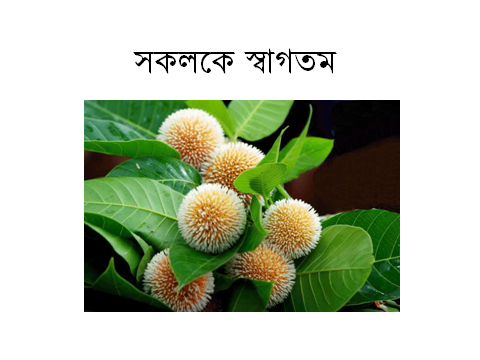 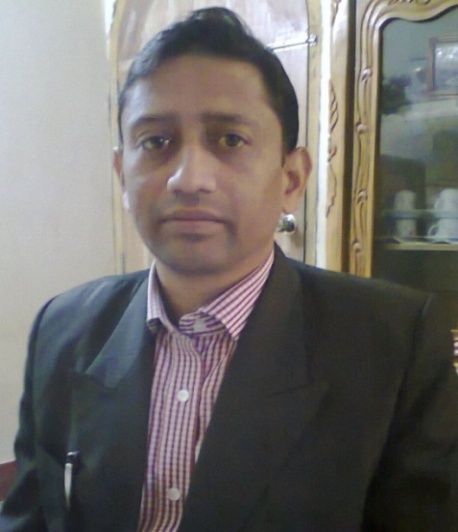 উপস্থাপনায়
এ. কে. এম. নুরুল ইসলাম   
বি.এস-সি;বি.এড;এম.এ.(প্রথম শ্রেনী)
সহকারি শিক্ষক 
বকশিশাহ্‌ উচ্চ বিদ্যালয়, ফুলগাজী ,ফেনী।
ছবিগুলো দেখি...
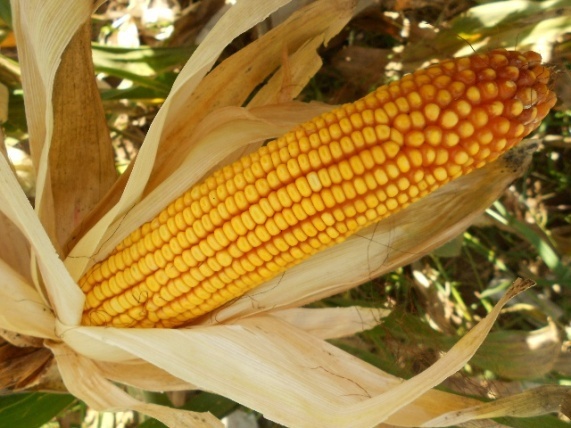 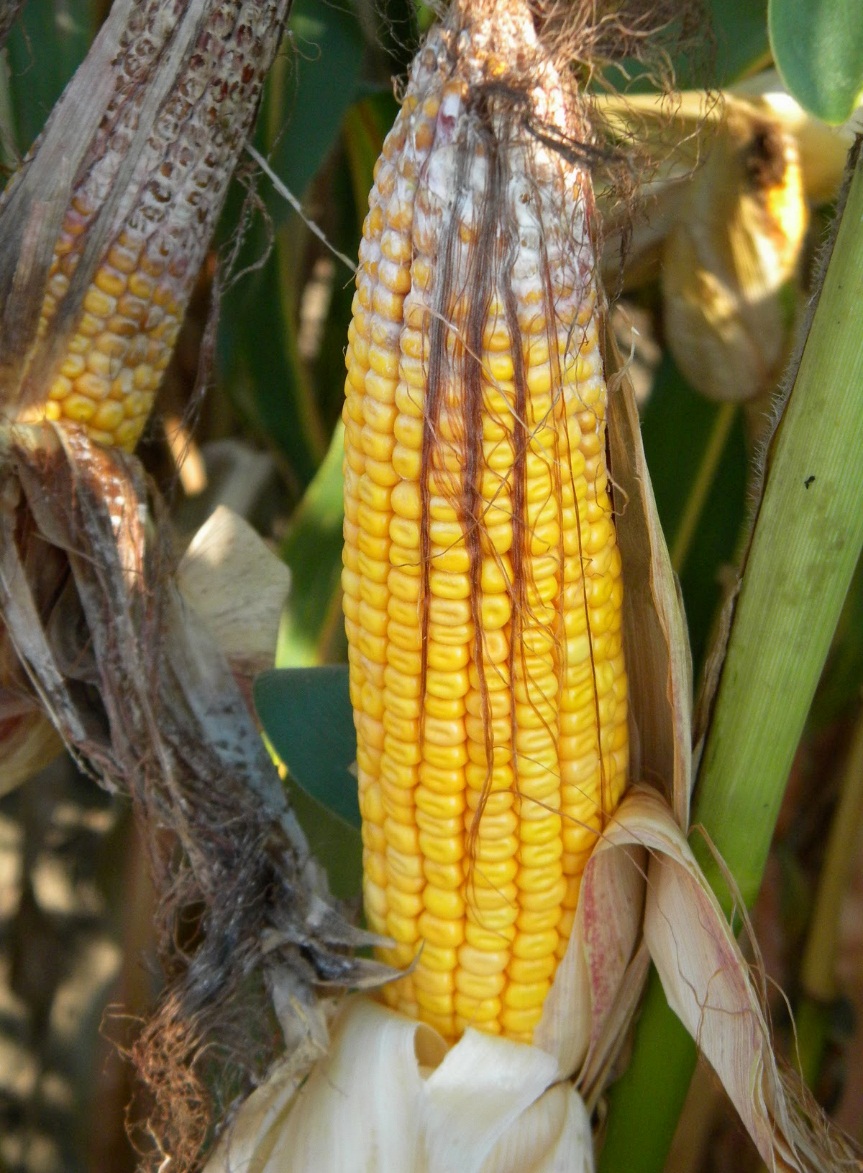 রোগমুক্ত
রোগাক্রান্ত
[Speaker Notes: রোগাক্রান্ত ফসল বৈজ্ঞানিক প্রক্রিয়ায় কিভাবে পরিবর্তন হয়ে পরবর্তীতে রোগমুক্ত ফসল পাওয়া যায় এ ব্যাপারে হালকা ধারণা দেয়া যেতে পারে। যাতে শিক্ষার্থীদের মুখ থেকে জেনেটিঙ্ক ইঞ্জিনিয়ারিং এর ব্যাপারে কোন শব্দ বের হয়।]
ছবিগুলো দেখি...
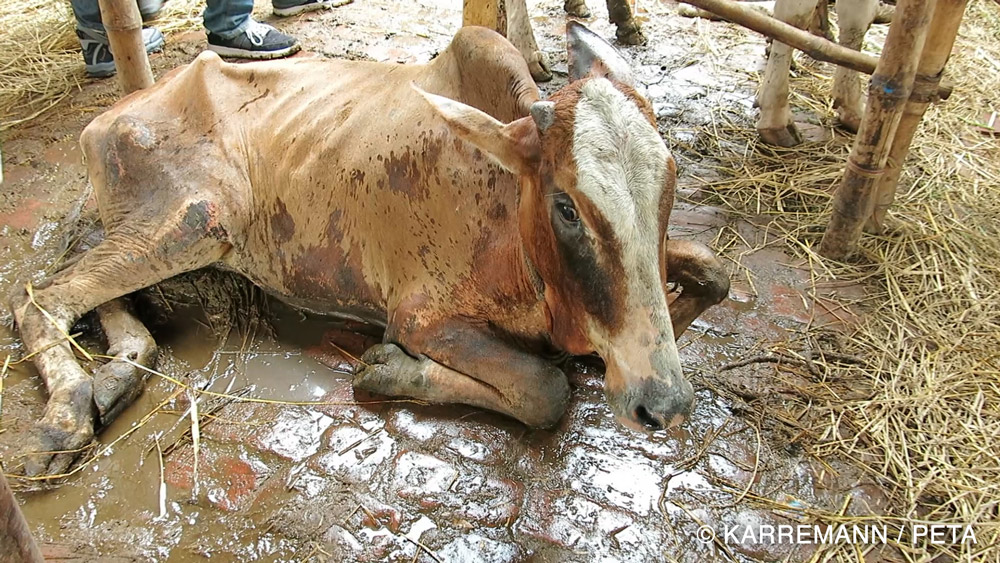 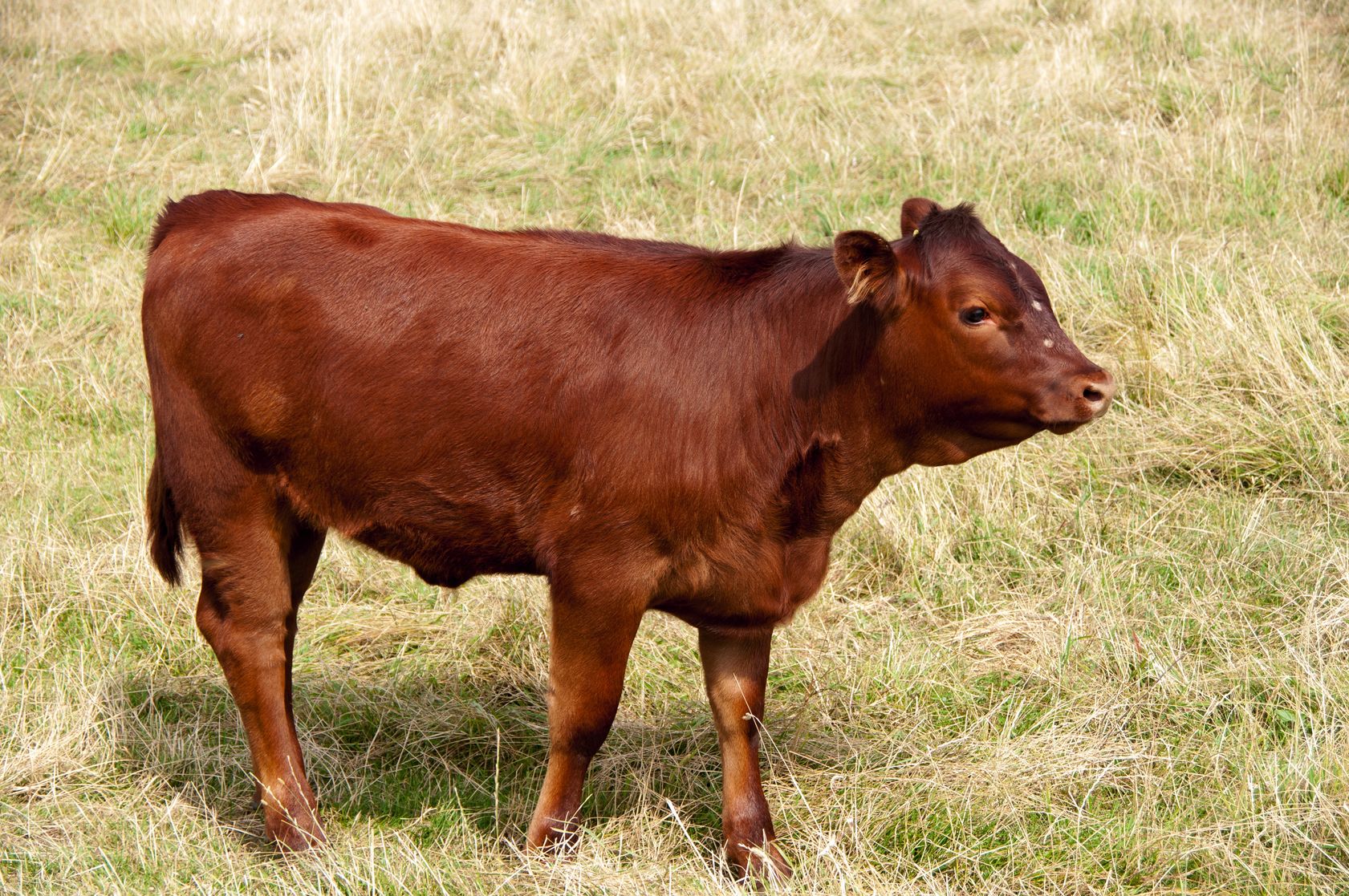 সবল
দূর্বল
আজকের পাঠ
শ্রেণিঃ দশম
বিষয়ঃ বিজ্ঞান
অধ্যায়-১১ : জীব প্রযুক্তি
জেনেটিক ইঞ্জিনিয়ারিং
শিখনফল
এ পাঠ শেষে শিক্ষার্থীরা...
১। জিন প্রকৌশল কী তা বলতে পারবে।
২। জেনেটিক ইঞ্জিনিয়ারিং বা প্রকৌশল ব্যাখ্যা করতে পারবে।
৩। ক্লোনিং সম্পর্কে বলতে পারবে।
৪। জেনেটিক ইঞ্জিনিয়ারিং এর ব্যবহার ও সুফল বিশ্লেষণ করতে পারবে।
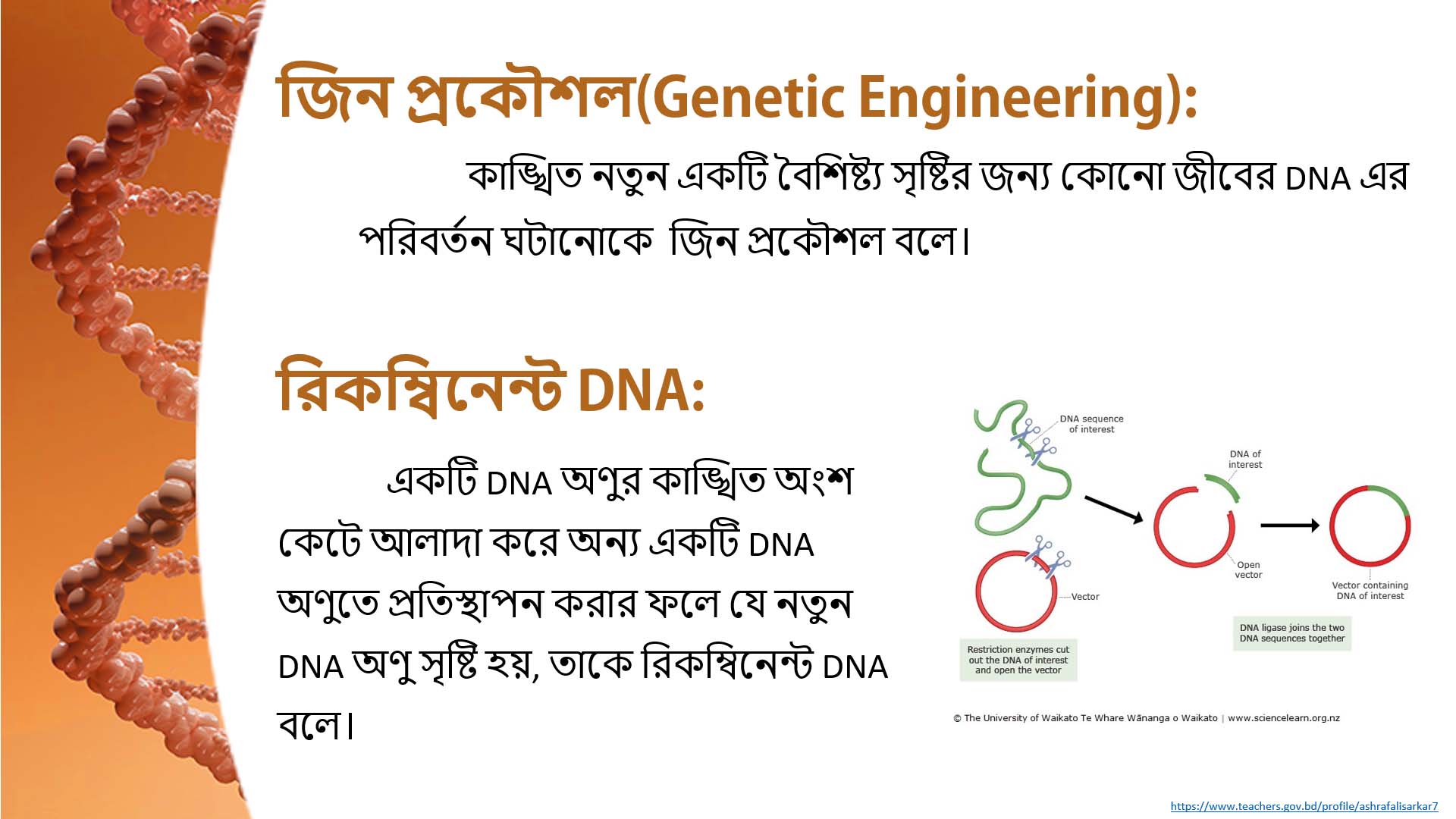 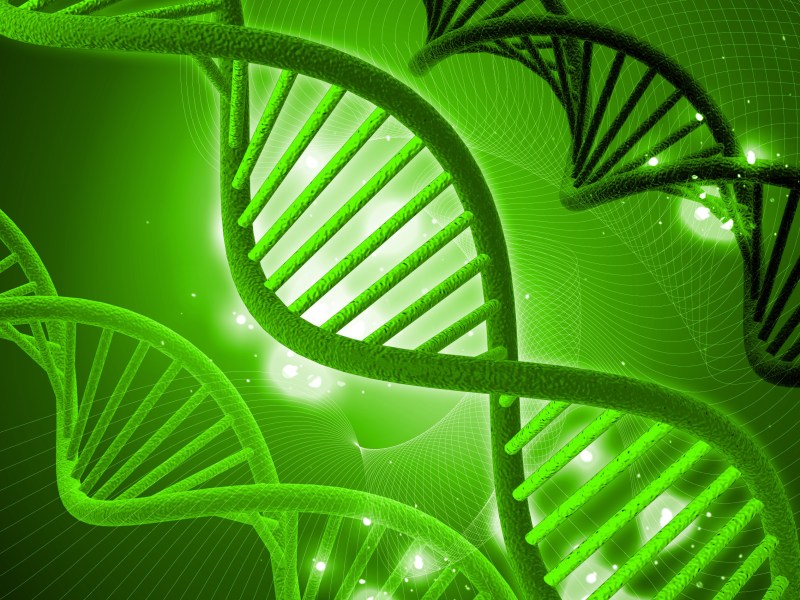 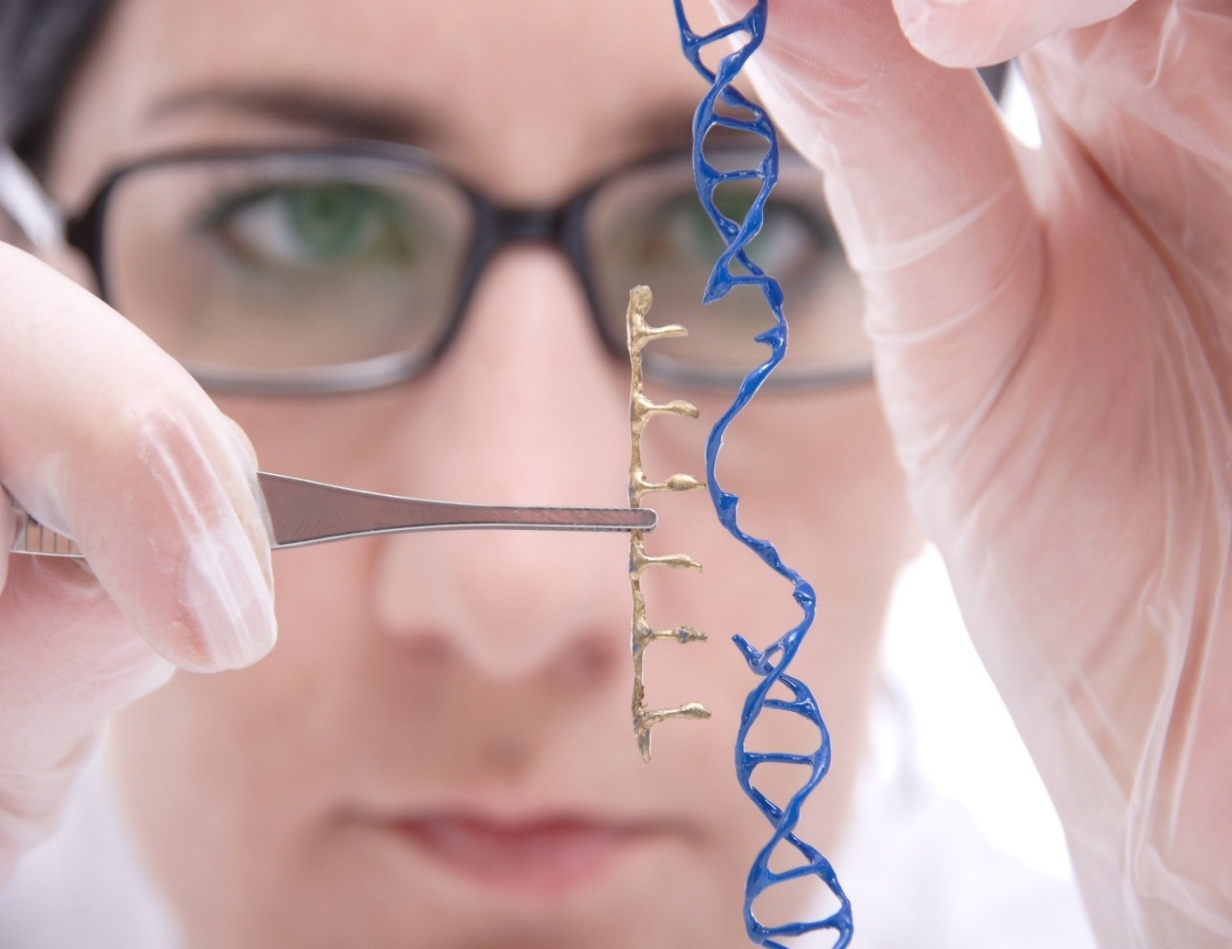 DNA
DNA ব্যবচ্ছেদকরণ
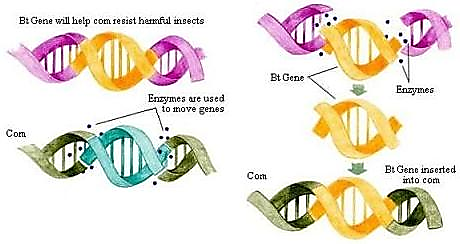 একাধিক পশুর সমন্বয়ে নতুন পশুর সৃষ্টি
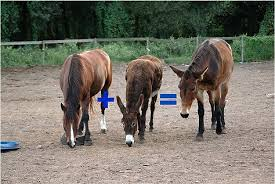 রিকম্বিনেন্ট DNA
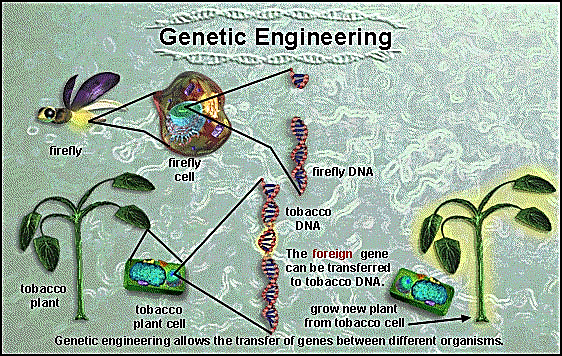 নতুন জাতের উদ্ভিদ সৃষ্টি
জেনেটিক ইঞ্জিনিয়ারিং সম্পন্ন করার ধাপসমূহ...
ক্লোনিং
একই বৈশিষ্ট্যের একাধিক প্রাণীর সৃষ্টি-ই হচ্ছে ক্লোনিং।
একই বৈশিষ্ট্যের একাধিক প্রাণির সৃষ্টি
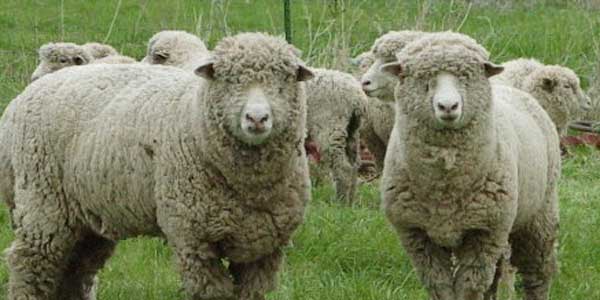 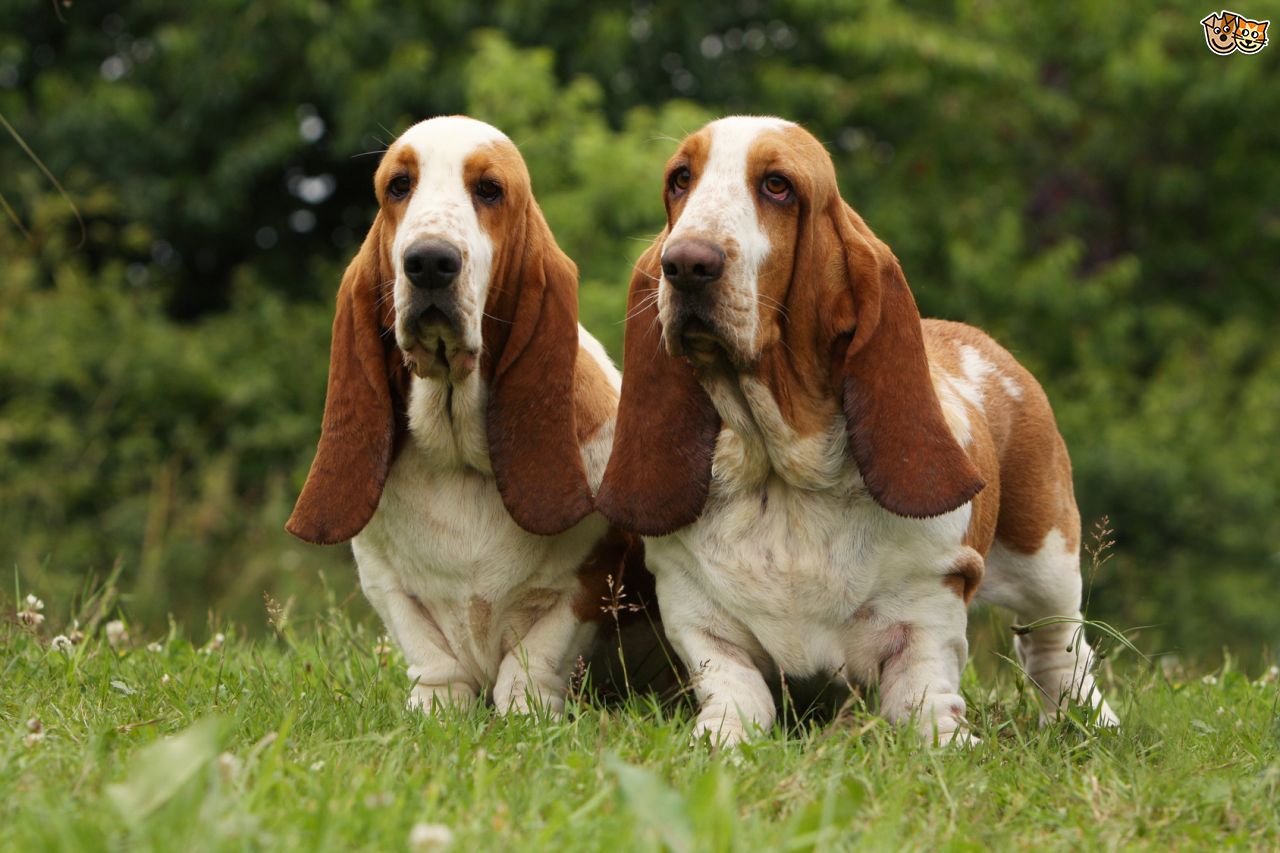 ক্লোনিং
যেভাবে ডলির জন্ম...
কোষ সংগ্রহ
নিউক্লিয়াস অপসারণ
কোষ দাতা
নিউক্লিয়াস দাতা
মাতৃগর্ভে স্থাপন
ডলি
নিউক্লিয়াস বিহীন কোষ
রিকম্বিনেন্ট DNA
DNA প্রসেসিং
[Speaker Notes: ।]
ক্লোনিং এর প্রকারভেদ...
জেনেটিক ইঞ্জিনিয়ারিং এর সুফল...
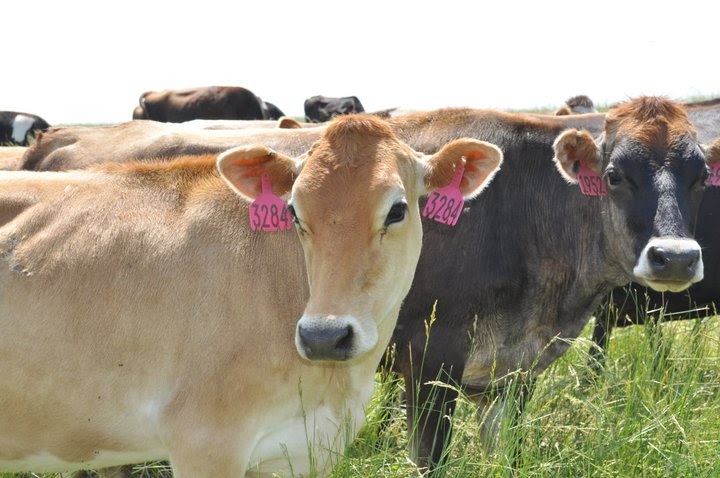 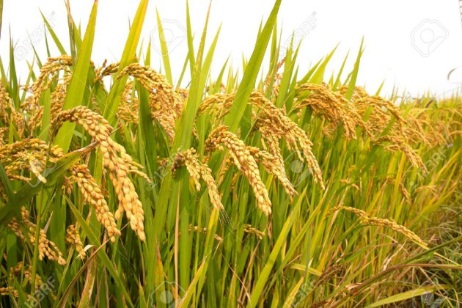 অধিক পরিমাণে ধান উৎপাদন
সুস্থ ও সবল পশুর জাত উদ্ভাবন
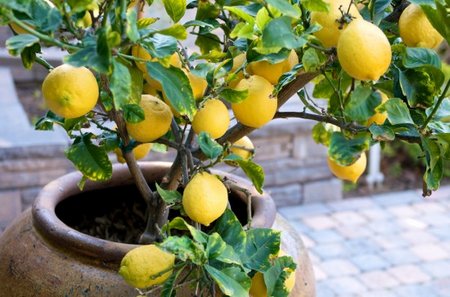 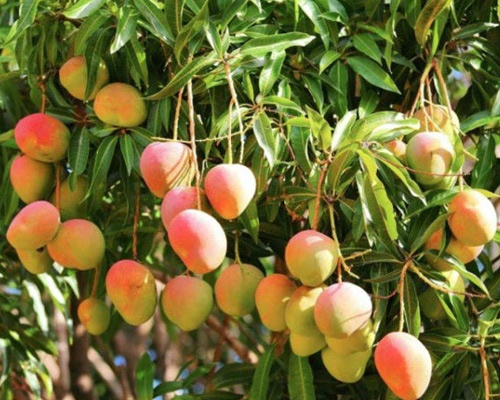 নতুন জাতের আম সৃষ্টি
স্বল্প সময়ে ফল প্রাপ্তি
জেনেটিক ইঞ্জিনিয়ারিং এর সুফল...
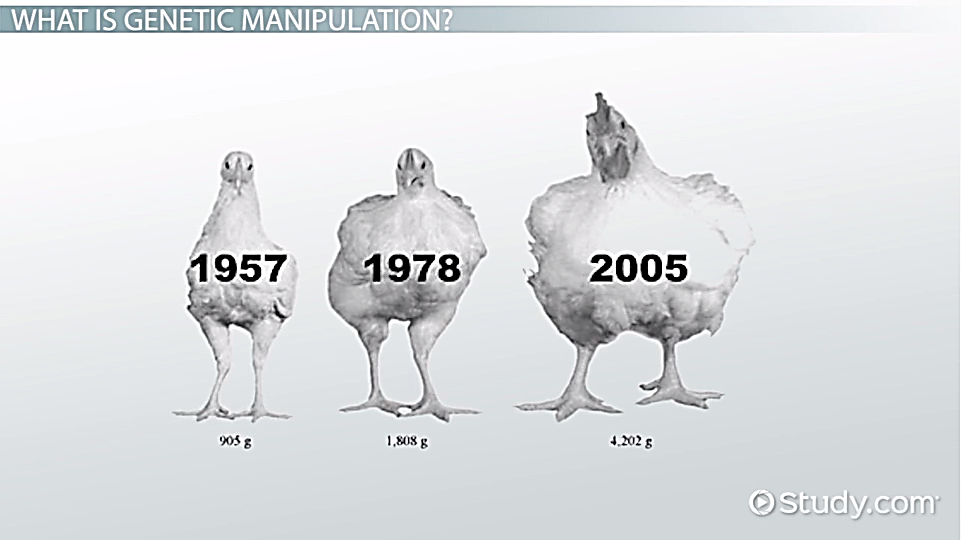 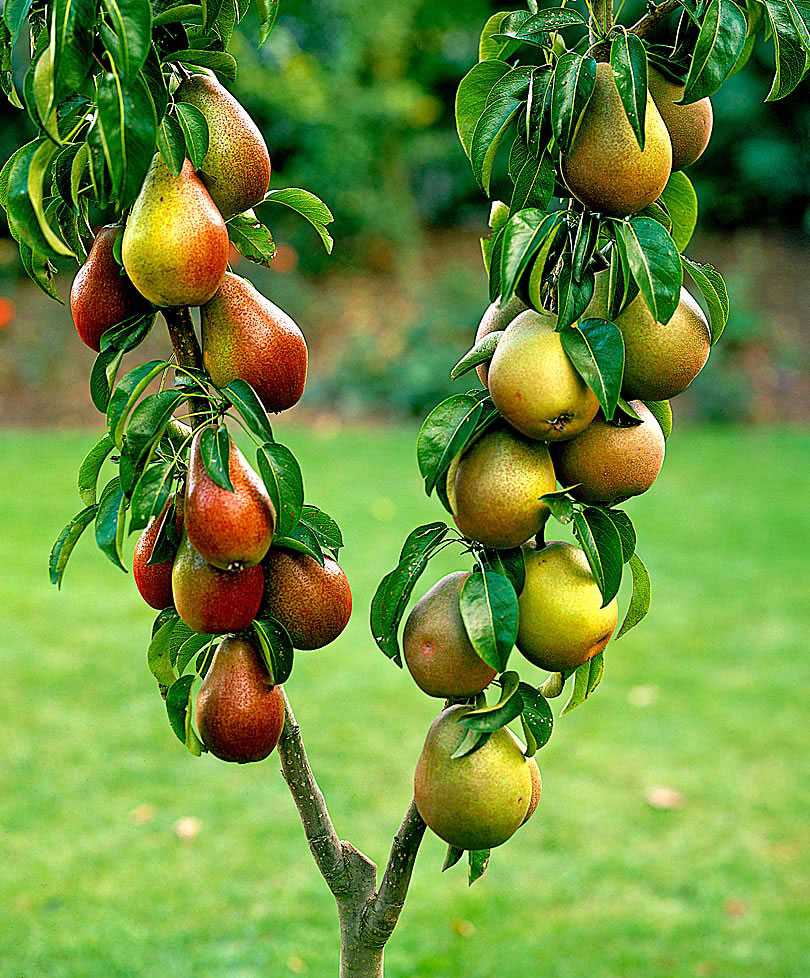 অধিক পরিমাণে ফসল পাওয়া
অধিক স্বাস্থ্যবান প্রাণির জাত উদ্ভাবন
[Speaker Notes: জেনেটিক ইঞ্জিনিয়ারিং এর ফলে আমাদের জীবনে কি কি বিপ্লব এসেছে তা স্লাইডের ছবি দেখিয়ে বর্ণনা করতে হবে।]
একক কাজ
রিকম্বিনেট ডিএনএ কী তা লিখ।
দলগত কাজ
জেনেটিক ইঞ্জিনিয়ারিং এর সুফলগুলোর একটি তালিকা প্রস্তুত করে উপস্থাপন কর।
নিচের প্রশ্নগুলোর উত্তর দেয়ার চেষ্টা কর...
জেনেটিক ইঞ্জিনিয়ারিং
১. কোন জীবের ডিএনএ এর পরিবর্তন ঘটানো হল...
ক্লোনিং
২. একই বৈশিষ্ট্যের একাধিক জীব সৃষ্টিকে কি বলে?
ডলি
৩. বিশ্বের প্রথম ক্লোনিং পশুর নাম কী?
৪ জেনেটিক ইঞ্জিনিয়ারিং এর ধাপ কয়টি?
৫ টি
বাড়ির কাজ
কৃষি উন্নয়ন ও ঔষধ শিল্পে জেনেটিক ইঞ্জিনিয়ারিং কোন ভুমিকা রাখতে পারে কি না তা যুক্তি সহকারে উপস্থাপন কর।
কোন প্রশ্ন ?
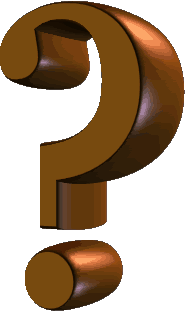 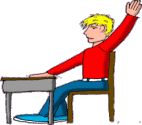 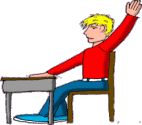 প্র্রশ্ন উত্তর পর্ব
উত্তর: জিনের অবস্থান স্থল।
1. লোকাস কী ?
2. জীবের বৈশিষ্ট্য কে নিয়ন্ত্রণ করে ?
উত্তর: জিন।
উত্তর : শুক্রানো বা ডিম্বানু
3. গ্যামেট কী ?
4. প্রচ্ছন্ন জিন কী ?
উত্তর : অপ্রকাশিত জিন বা বাহক জিন
উত্তর : জিনের ভিতরের পরিবর্তন।
5. পয়েন্ট মিউটেশন কী ?
উত্তর : ক্রোমোজোমের বিচ্ছিন্নকরণ না হওয়া।
6. নন ডিসজাংশন কী ?
ধন্যবাদ
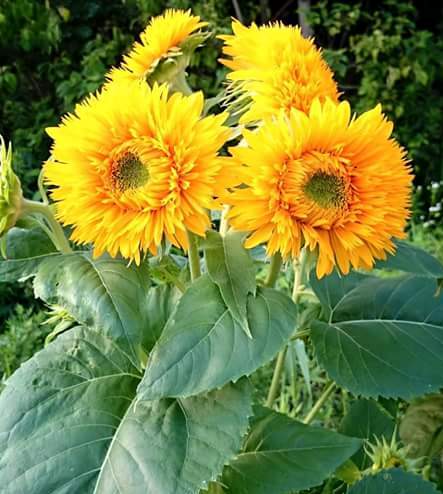